TOÁN 1
Tập 2
Tuần 33
Bài 71: Ôn tập các số 
trong phạm vi 10
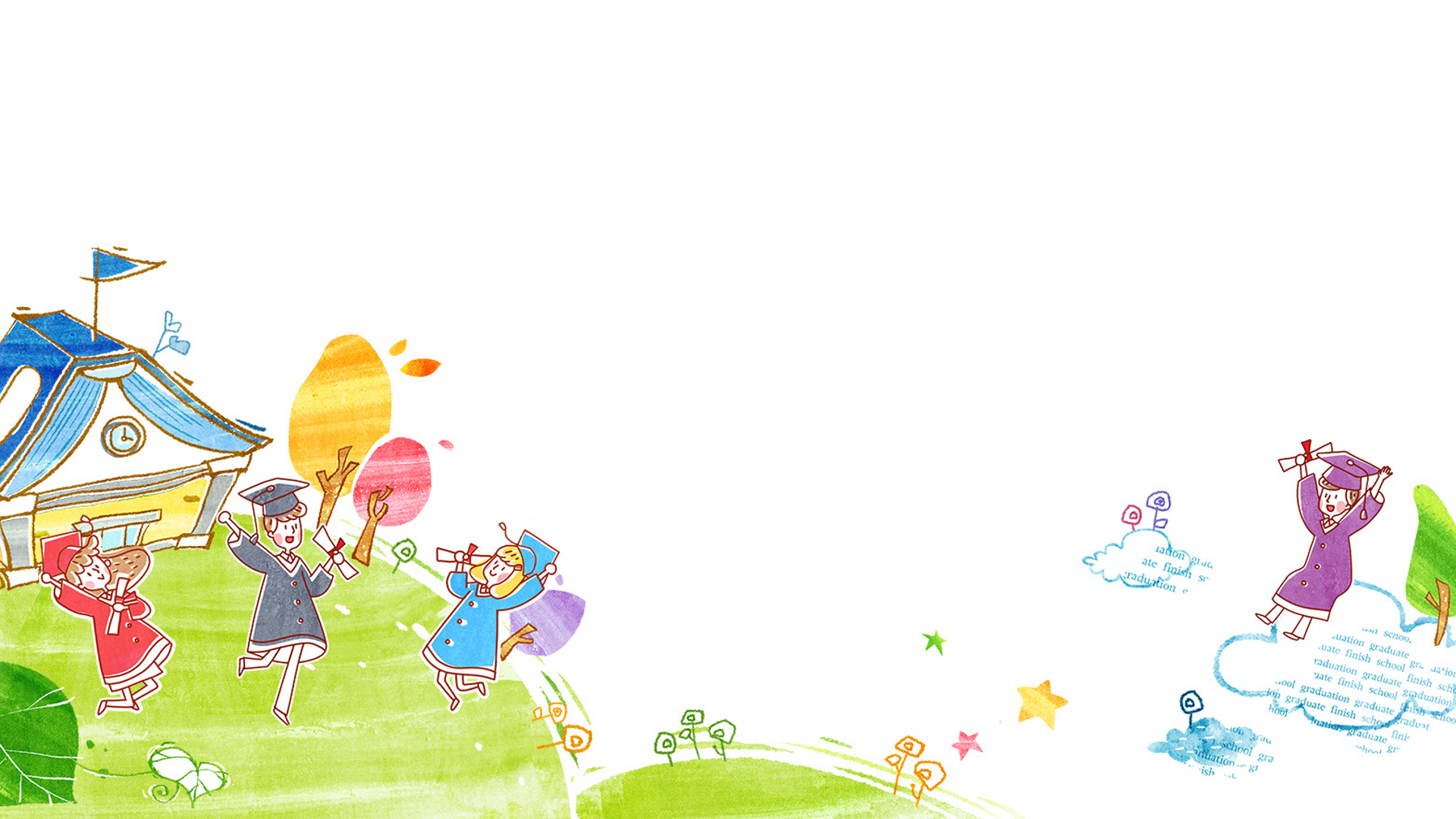 <
<
>
=
>
<
=
>
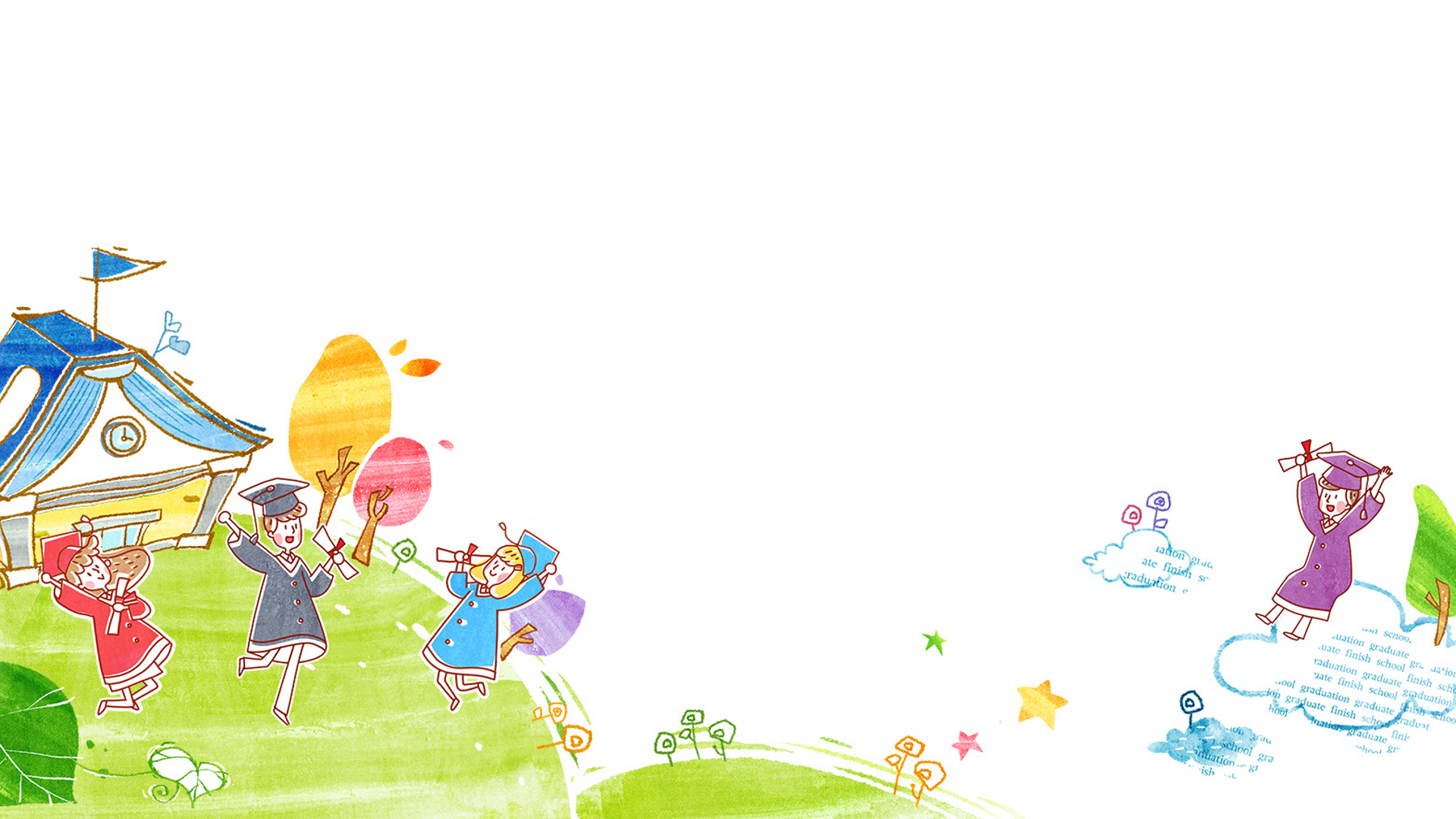 9
3
3, 6, 7, 9
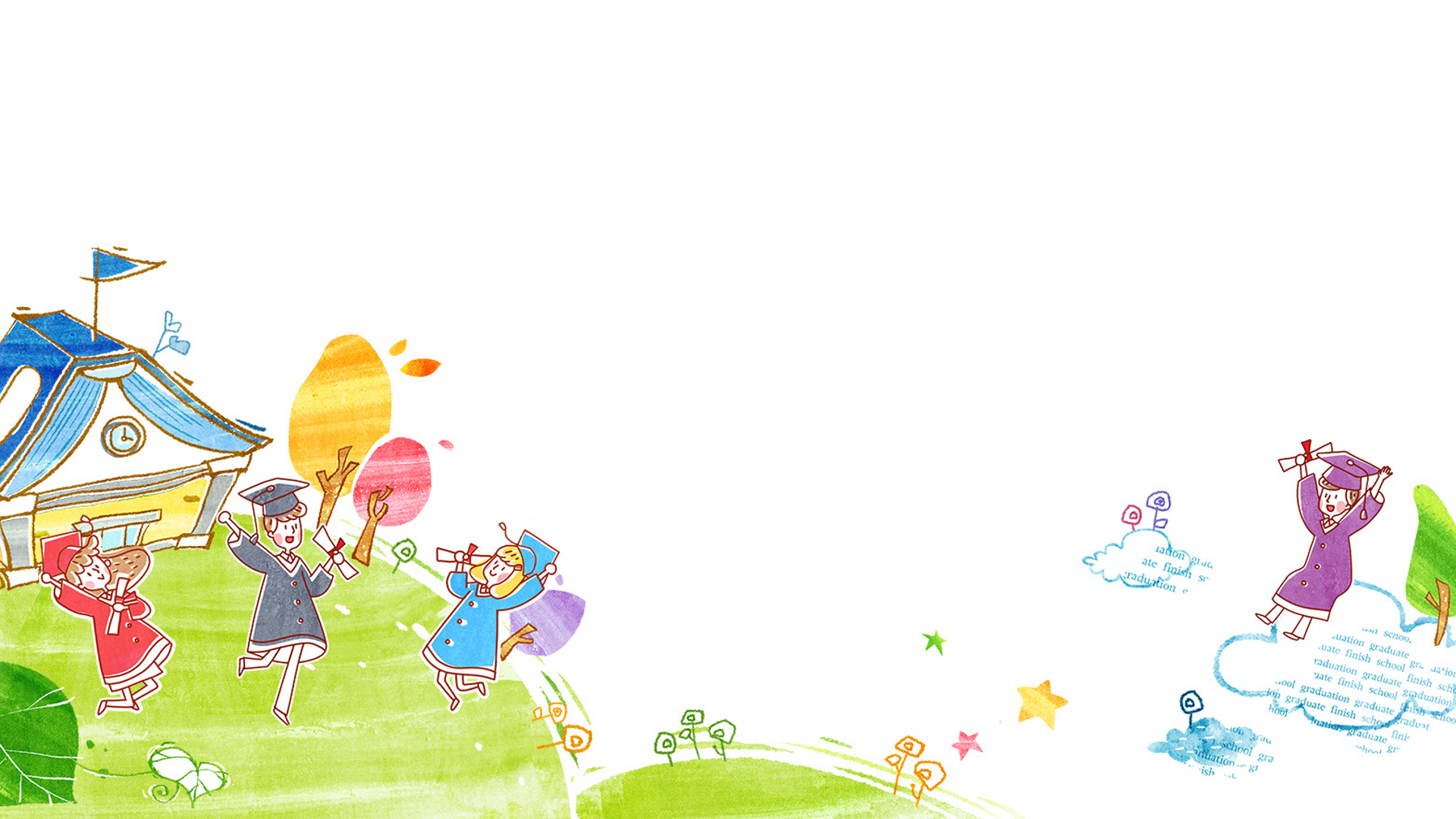 4
8
5
9
10
0
1
5
4
0
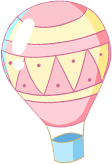 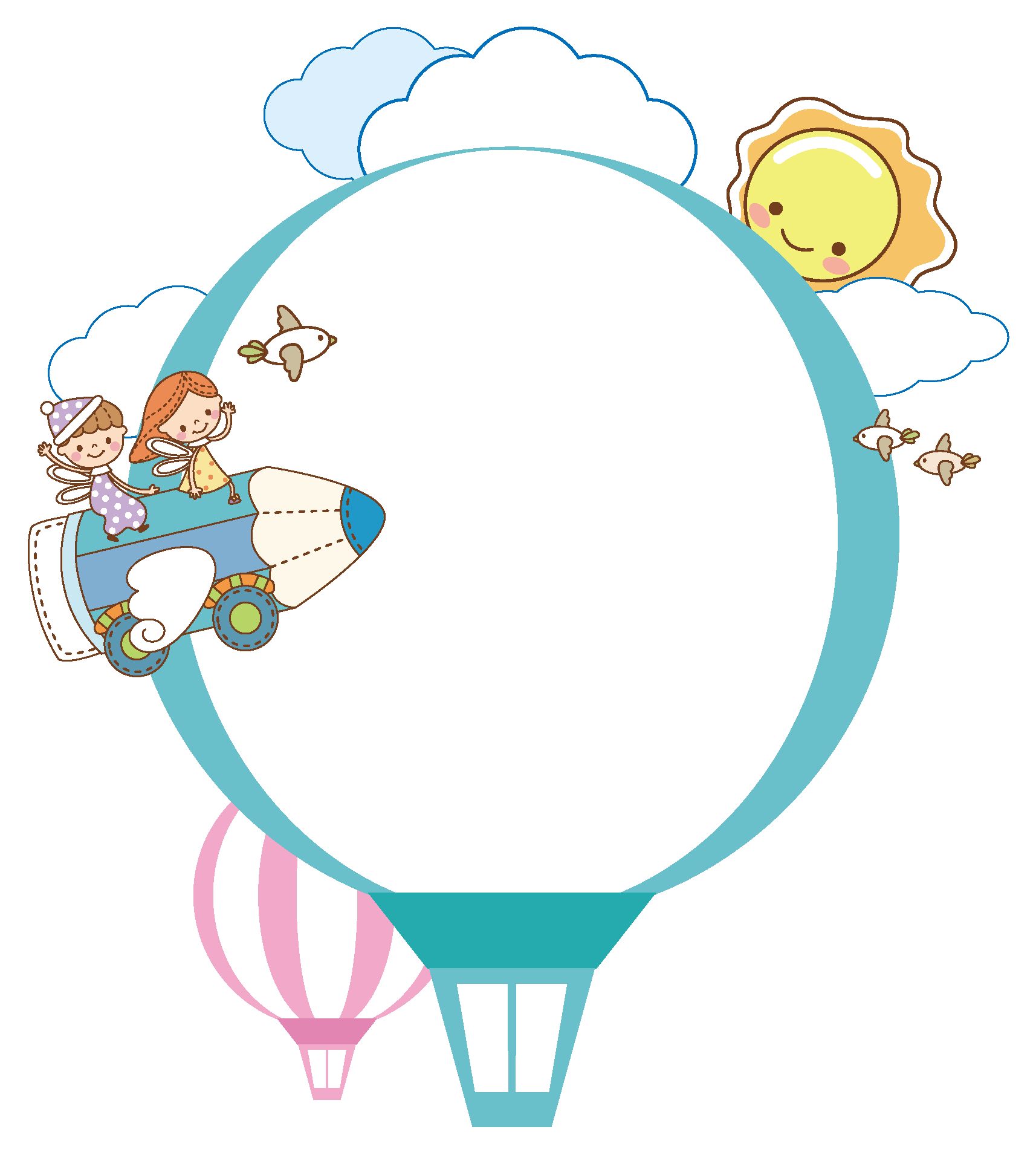 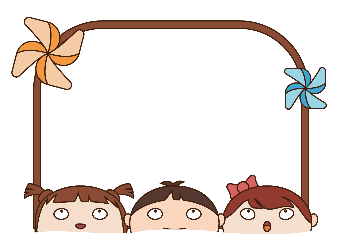 5
3
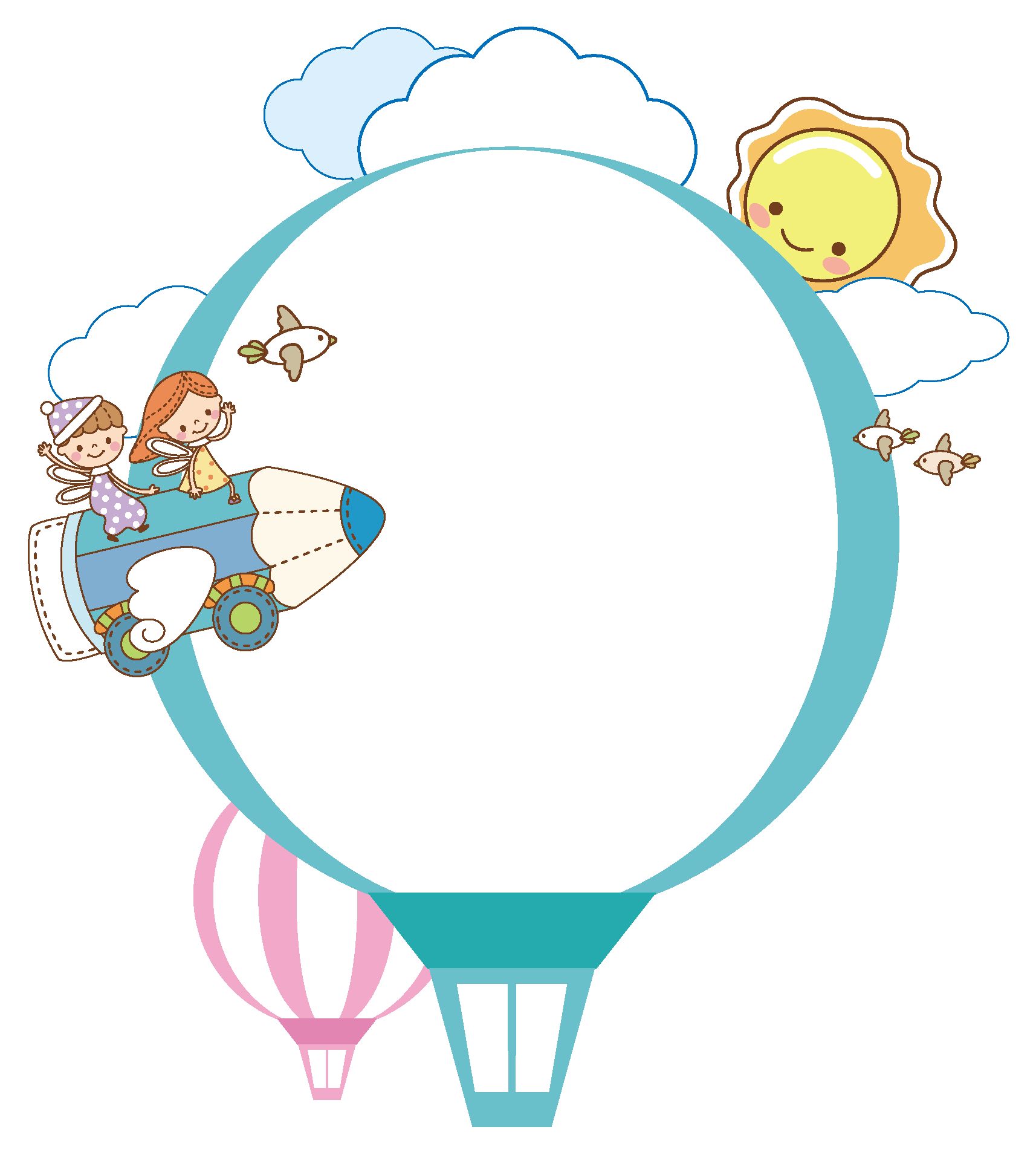 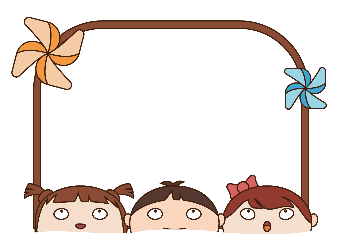 7
2
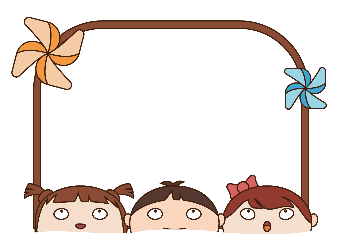 2
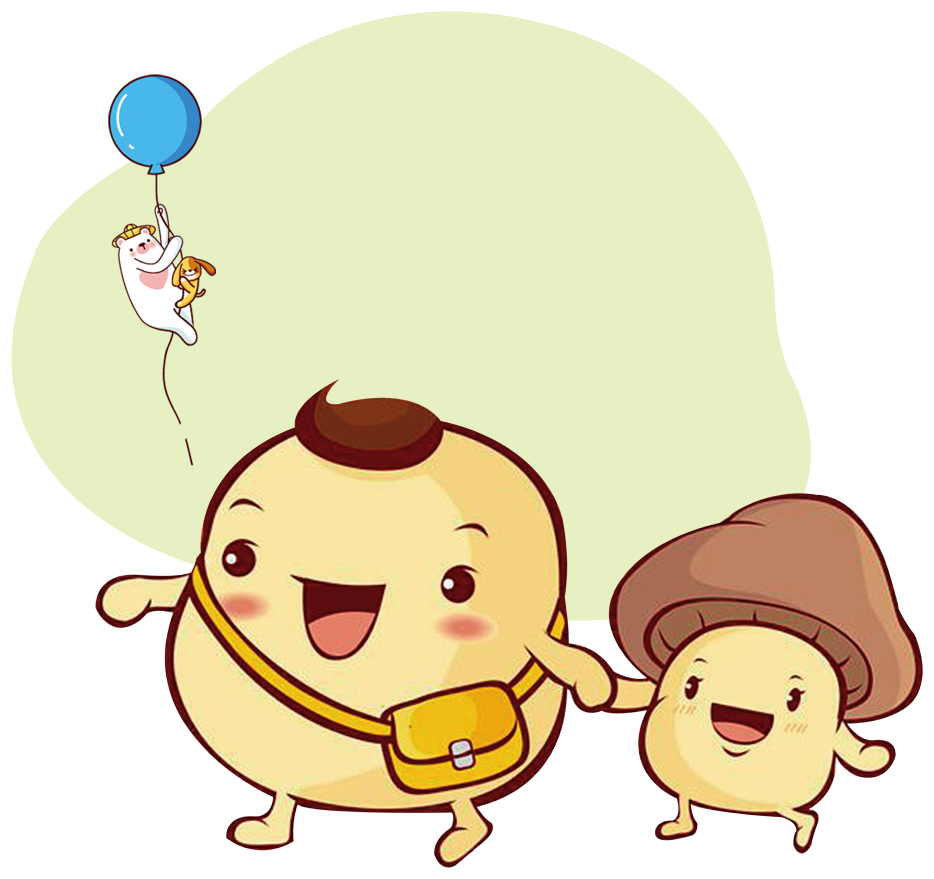 3
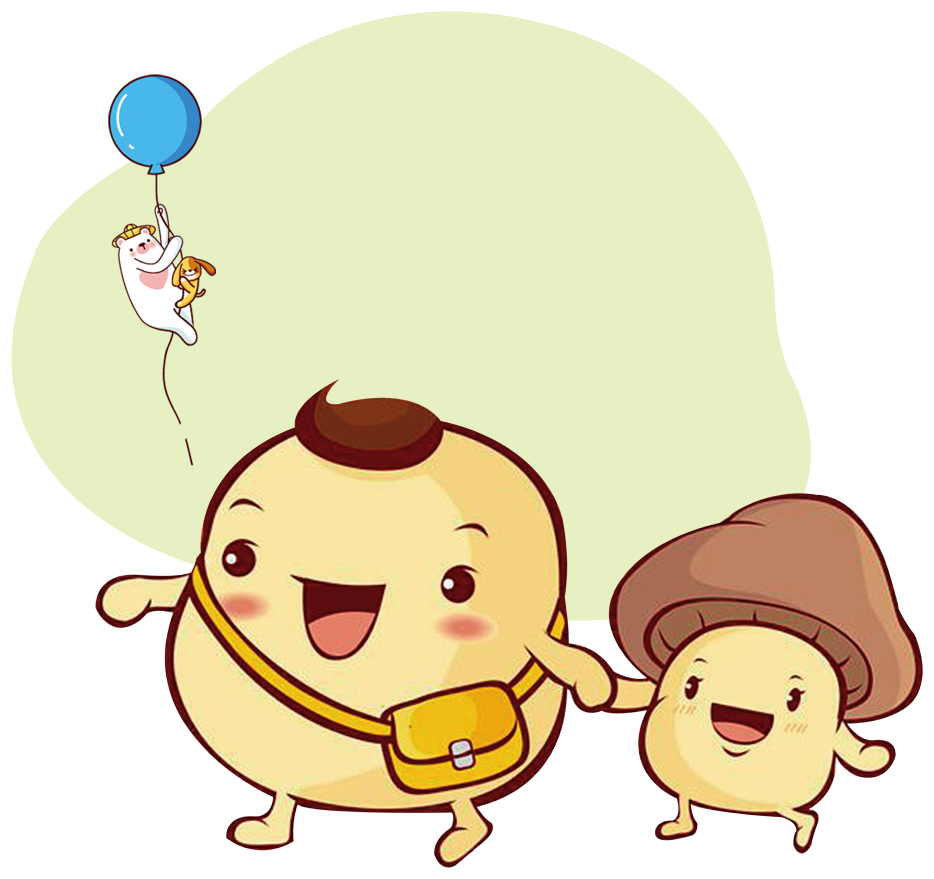 4
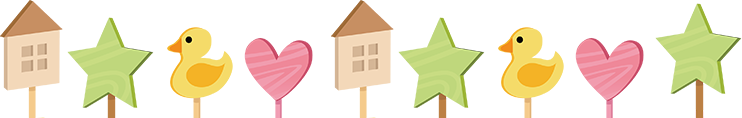 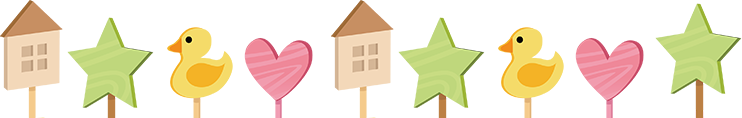 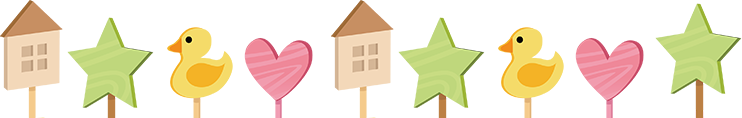